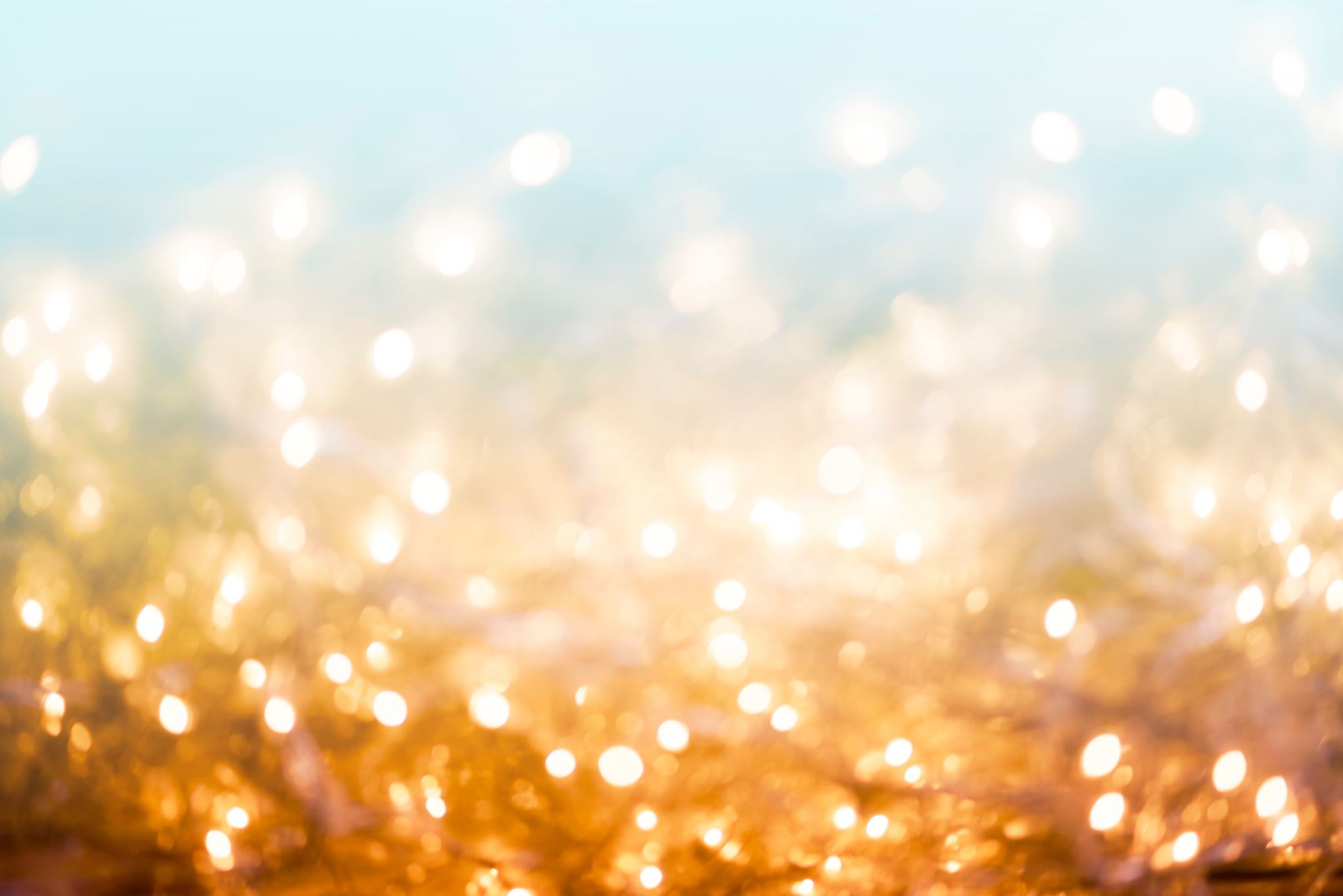 SALVATION IS ONLY 
THROUGH CHRIST
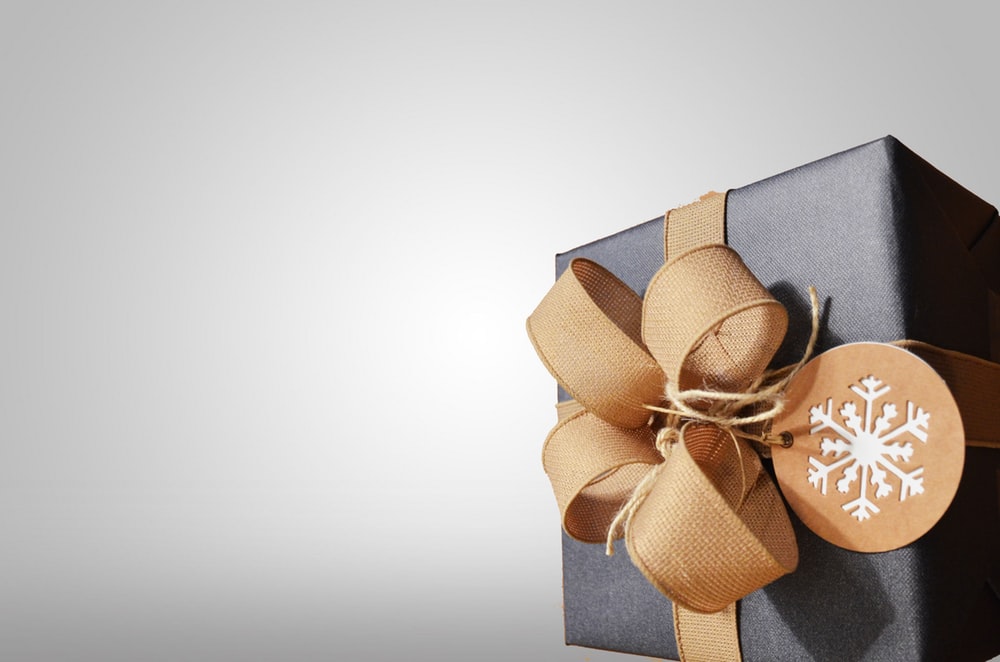 Chorus:Salvation is only through Christ,
Who gave His life to save His people, 
their souls to heal, 
This Truth that He gave to us, is so highly priced,
It enables us receive the seal.
1
His gifts are greater than my dreams,
The Rod especially,
They’re countless as the sunset golden beams.
As boundless as the sea, 
The Extra Oil we gain,
I thank my savior for this latter rain.
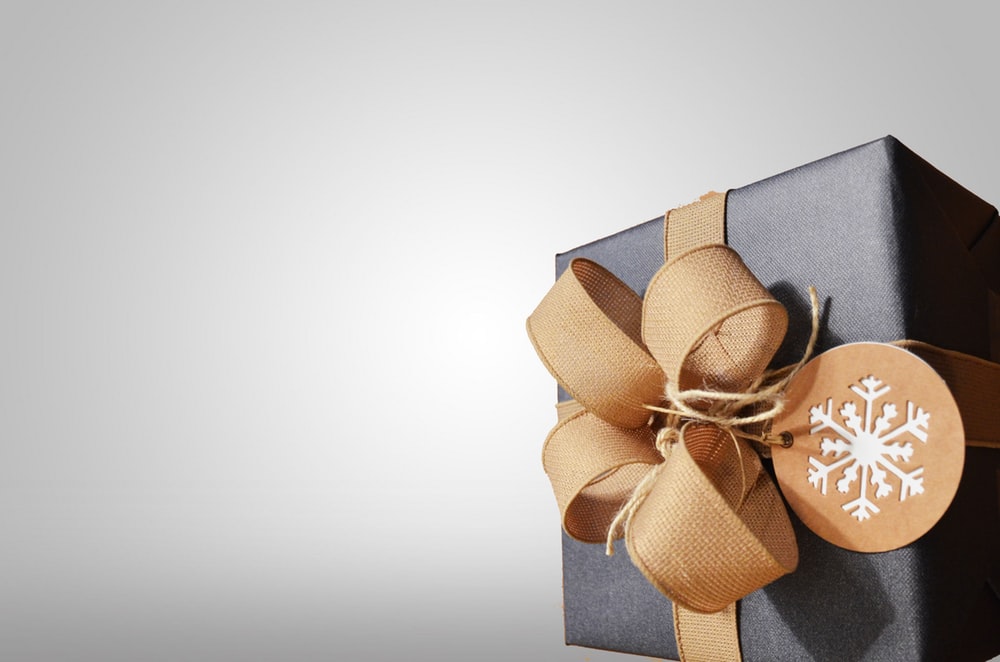 Chorus:Salvation is only through Christ,
Who gave His life to save His people, 
their souls to heal, 
This Truth that He gave to us, is so highly priced,
It enables us receive the seal.
2
Within my heart He has a place,
To rule and reign supreme.
My voice will ever praise Him for the grace.
His promise I esteem:
 My stony heart He’ll take,
A heart of fresh He’ll give me for His sake.
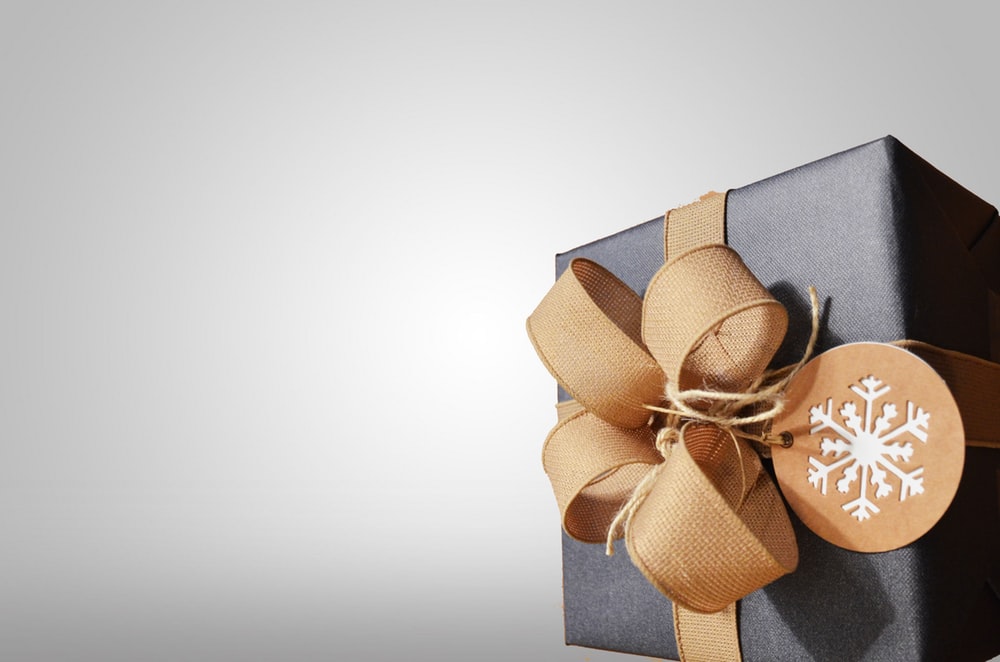 Chorus:Salvation is only through Christ,
Who gave His life to save His people, 
their souls to heal, 
This Truth that He gave to us, is so highly priced,
It enables us receive the seal.
3How blest are they who always keep, 
The pure and perfect way.
The Lamb they follow while with joy they leap.
With the truth of today,
They earnestly comply,
With fervent humble zeal they sigh and cry.
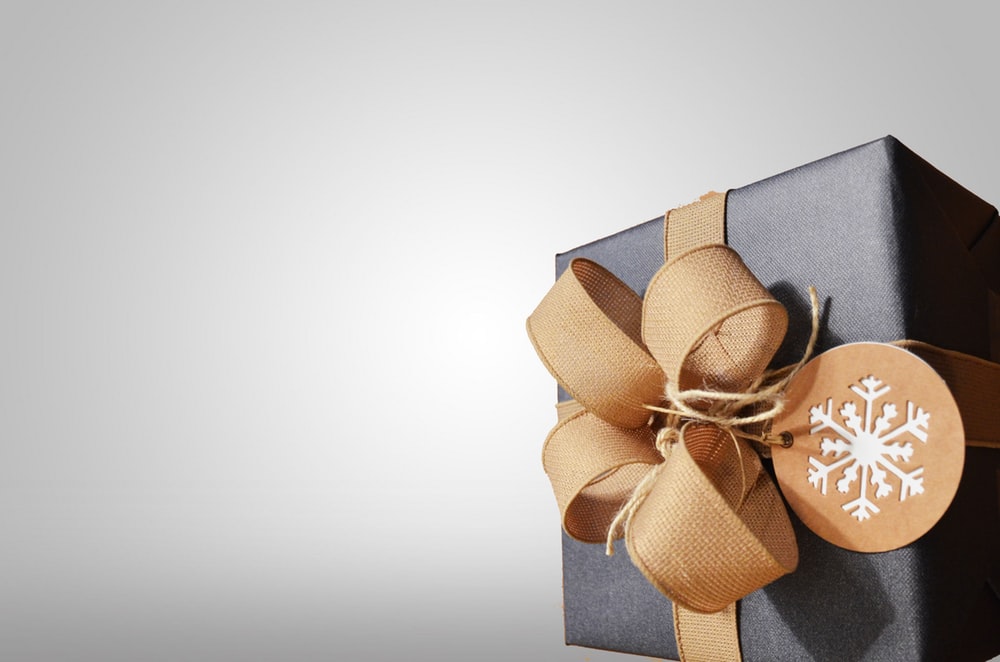 Chorus:Salvation is only through Christ,
Who gave His life to save His people, 
their souls to heal, 
This Truth that He gave to us, is so highly priced,
It enables us receive the seal.